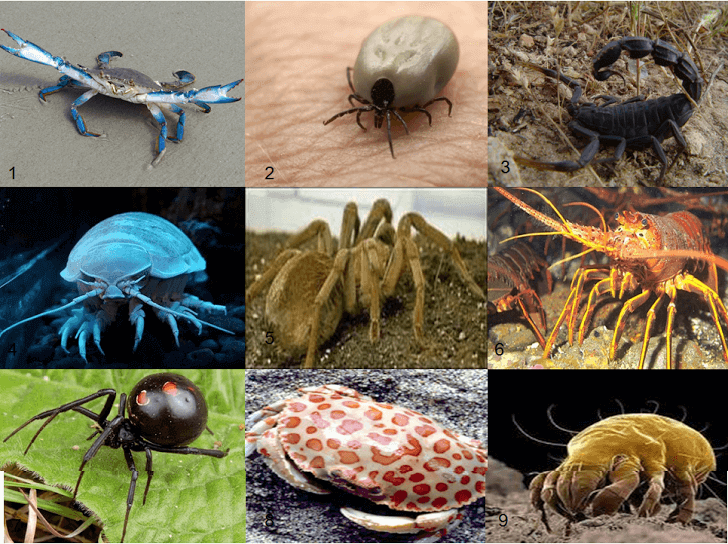 قبيلة المفصليات
عمل الطالب :
 عبد الرحمن الحديدي 

تحت اشراف  المعلم الفاضل :
               وسام المفتي
قبيلة المفصليات:
** التعريف : لغة :المفصليات تعني الاقدام
                 اصطلاحا : هي كائنات لا فقارية اجسامها مقسمة الى قطع وتمتلك هيكلا خارجيا صلبا متمفصلا وزوائد مفصلية
** تعد اكبر قبائل الكائنات الحية تنوعا حيث تشكل 70-85% من انواع الحيوانات المعروفة وتوجد في كل مكان
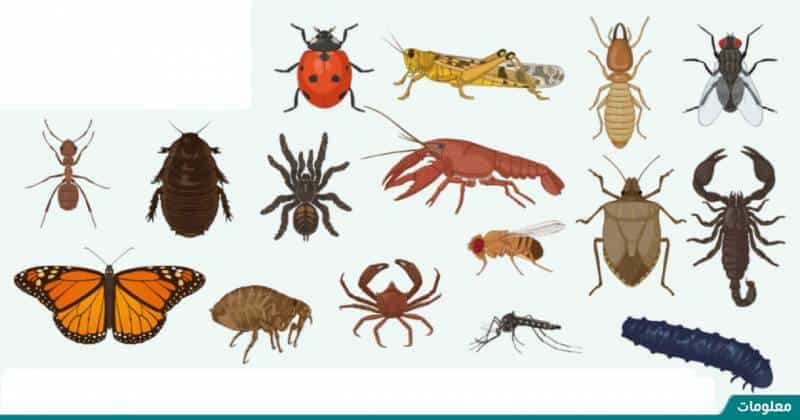 الخصائص العامة
** جسم المفصليات مقسم الى قطع لتكون  مناطق مختلفة:
1-  راس،صدر ، بطن مثل الحشرات
2-  راس – صدر ،بطن مثل لوبستر ( تندمج المنطقتان الاولى والثانية فتكون منطقة راس- صدرية)
3- راس وجذع : عديدات الاقدام
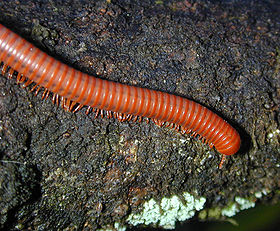 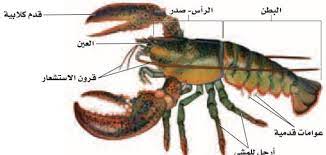 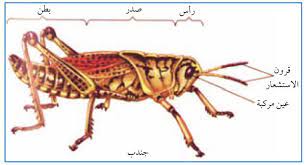 ** الهيكل الخارجي :
جسمها مغطى بهيكل خارجي صلب غير منفذ للماء يحتوي البروتين والكايتن يكون سميكا في بعض مواقع الحسم ومرنا في مواقع اخرى مثل المفاصل 
قد يكون           1- هيكل رقيق مثل حشرة المن
                  2- ما يكون اكثر صلابة ويحتوي على كربونات لكاليسوم مثل سرطان البحر
                    3- يكون قاسيا ويتكون من الكايتن مثل بعض انواع الخنافس
اهميته : 1- يعطي الجسم الشكل ويدعمه  2- الحماية   3- يقلل من تبخر الماء 
              4- مناطق اتصال العصلات بعضها ببعض
** الزوائد المفصلية: تراكيب تشكل كلا من الارجل و قرون الاستشعار
                وظائفها : الحركة ، التزاوج ،الاحساس، الحصول على الغذاء
** التماثل : جانبيا وثلاثية الطبقات
** الانسلاخ: عملية يقوم ببناء الهيكل الجديد ويساعدها في ذلك غدد متخصصة اما طريقة الانسلاخ تختلف عن بعضها البعض
    كيفيتها: الهيكل الخارجي لا ينمو مع نمو الحيوان وعلى الحيوان ان يتخلص منه في عملية الانسلاخ ويكون الحيوان معرضا للهجوم والجفاف خلال هذه العملية وقبل هذه العملية يفرز الحيوان انزيمات تذيب وتضعف الهيكل القديم حتى يتحطم وسرعات ما يتصلب الهيكل الجديد وهذه العملية تخضع لتاثير الهرمونات 
** الحركة : تعد المفصليات من الكائنات النشيطة والسريعة 
لها طرق عدة في الحركة باختلاف تركيب اجسامها ويساعدها في ذلك : 
1- جهاز عضلي متقدم  2- تعتمد قوة انقباض العضلة على عدد السيالات العصبية التي تنبه العضلات
الانسلاخ
اجهزة الجسم:
1- جهاز الدوران : تمتلك جهاز دوران مفتوح ( يضخ الدم المحمل بالغذاء عبر الاوعية الدموية ومن ثم الى الانسجة وتتم اعادته الى القلب من المناطق المفتوحة )
  وظيفته : يعمل على نقل الغذاء والفضلات بين الدم وبين انسجة الجسم
2- الجهاز الهضمي : له جهاز هضمي كامل يبدا بفتحة الفم وينتهي بفتخة الشرج اضافة الى الغدد الهاضمة 
           - منها اكل للاعشاب ومنها اكل لحوم ومنها متطفل
            - تتباين اشكال الفم فمنها           ماص مثل البعوض والبراغيث
                                                        قارض مثل الجراد 
                                                           انبوبي مثل الفراش
                                                         اسفنجي مثل الذباب
اجزاء فم الحشرة
4- الاخراج :           مفصليات اليابسة : تتخلص من الفضلات النيتروحية (اليوريا والبولينا) عبر انابيب ملبيجي
                                            مفصليات المائية: تتخلص من الفضلات النيتروجية (الامونيا) عبر نفريدات   
                  5- تبادل الغازات                                  الخياشيم: (مفصليات مائية)       
                                                                       القصبات الهوائية: ( الخنافس)
                                                                       الرئات الكتبية: العناكب 
                -الجهاز العصبي : يتكون من الدماغ في مقدمة الراس وحبلين عصبين وعقد عصبية منتشرة في انحاء جسمها تساعدها في تنظيم وظائفها الحيوية 
المستقبلات الحسية :         * الابصار :  العيون :        مركبة مثل النحل            
                                                                بسيطة مثل العناكب
                           * السمع : تمتلك غشاء الطبلة الذي يهتز استحابة للموحات الصوتية ويختلف موقع   الغشاء من كائن الى اخر فقد يكون على الاقدام او على البطن او على الصدر  
                             * المواد الكيمائبة (الفرمونات) : مواد تقوم بافرازها بعض المفصليات توثر في سلوكها مثل التكاثر والتغذية وتستطيع ان يستشعر بها عبر قرون الاستشعار 
قرون الاستشعار : للمس والشم
تصنيف المفصليات
صف العنكبيات
صف القشريات
صفا محيطية الاقدام ومزدوجة الاقدام
صف الحشرات
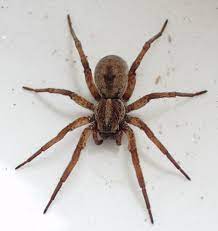 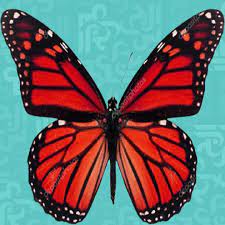 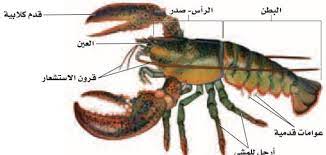 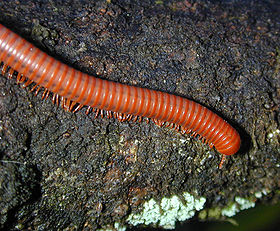 صف القشريات
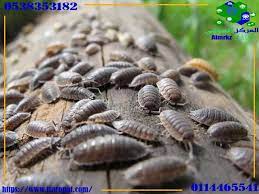 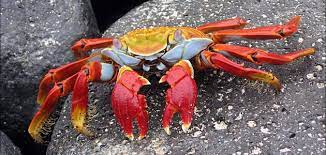 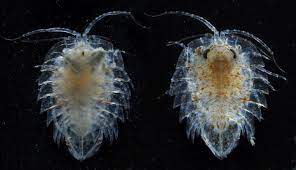 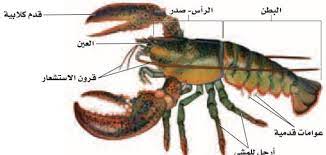 صف القشريات
** تضم حوالي 40 الف نوع مثل جمبري وجراد البحر
** معظمها حيوانات مائية اجسامها مغطى بقشور صلبة وبعضها يعيش على اليابسة مثل قمل الخشب
**سبب التسمية بهدا الاسم : لان اجسامها مغطاة بقشرة سميكة تحتوي على كربونات الكاليسوم ويختلف سمكها بين نوع واخر
** الازواج المفصلية :           5 ازواج ارجل مفصلية : تستخدم للحركة 
                                2 زوج  من قرون الاستشعار
                                 زوج من العيون المركبة 
                                 زوج من الفكوك السفلية وزوح من الفكوك العلوية 
** تقسيم الجسم: راس-صدر، بطن
صف العنكبيات
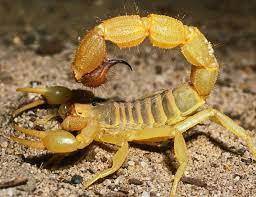 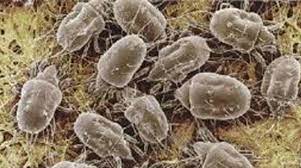 صف العنكبيات
** تنتشر معظم افراد هذا الصف على اليابسة ويوجد بعضها قي الماء 
  ** قد تكون سامة للانسان مثل العقرب وبعض العناكب  ، او تنقل الامراض للانسان من خلال امتصاصها للدم وبعضها تتطفل على احسام الكائمات الحية اوفيها مثل العث
**تقسيم الجسم : راس – صدر، بطن 
** الزوائد : منطقة الراس- صدرية : 4 ازواج للمشي وفي بعض الاجناس 5 ازواج للمشي 
الزوج الاول تحور الى اجزاء فكية كلابات او انياب 
اهميتها : تمزيق الفريسة
الزوج الثاني تحور الى لوامس قدمية تستخدم في الاحساس والامساك بالفريسة يكون على شكل كماشة كما في العقرب
كلابات العنكبوت مزودة بغدد سمية لمهاجمة الفريسة التي تقوم بتقطيعها بوساطة الكلابات 
** الاعين : بسيطة       قرون الاستشعار : يخلو منها 
** العناكب مفترسة لكثير من الحشرات  الضارة لانسان والزراعه وبذلك تشكل مكافحة حيوية للحشرات
الاعجاز العلمي في بيت العنكبوت
صف الحشرات
** اكثر الجيوانات تنوعا وانتشارا ، ويتواجد اكثر من مليون نوع ، وتنتشر في البيئات المحتلفة مثل النربة والبيئات المائية العذبة والمالحة والغابات والصحاري وقمم الجبال والمناطق الجبلية  (علل )
بسبب امتلاكها خصائص تركيبة وسلوكية تساعدها على العيش في البيئات المختلفة
** تقسيم الجسم : راس ،صدر، بطن
 ** وهي اللافقاريات الوحيدة القادرة على الطيران لان معظمها يمتلك زوجين من الاحنجة
** الزوائد : 1- الراس : - زوج واحد من العيون المركبة
                             - زوج واحد من قرون الاستشعار
                             - اجزاء فمية متحورة لتناسب طريقة تغذية الحشرة فمثلا فم الجندب يتكون من زوج من الفكوك السفلية وزوج من الفكوك العلوية بما يبناسب مع قضم النبات
               2- الصدر: 3 ازواج ارجل ،قد تحمل القطعة الصدرية زوجين من الاجنحة
                3- البطن: يخلو من الارجل والاجنحة
التحول عند الحشرات
التحول  عند الحشرات
تعريفه: انتقال الحيوان من طور الى طور اخر حتى يصل الى الطور البالغ
انواعه:
التحول عند الحشرات
مجتمع النحل
** مجتمع يتصف بالتنظيم العالي والتراتيب المتناهية في الالتوام بالواحبات المنوطة بكل منها 
** يعد من اكثر المجتمعات نشاطا : اذ يعمل افراده كافة دون كلل او ملل 
تتكون خلية النحل من :
1- الملكة 
2- الشغالات 
3- الذكور
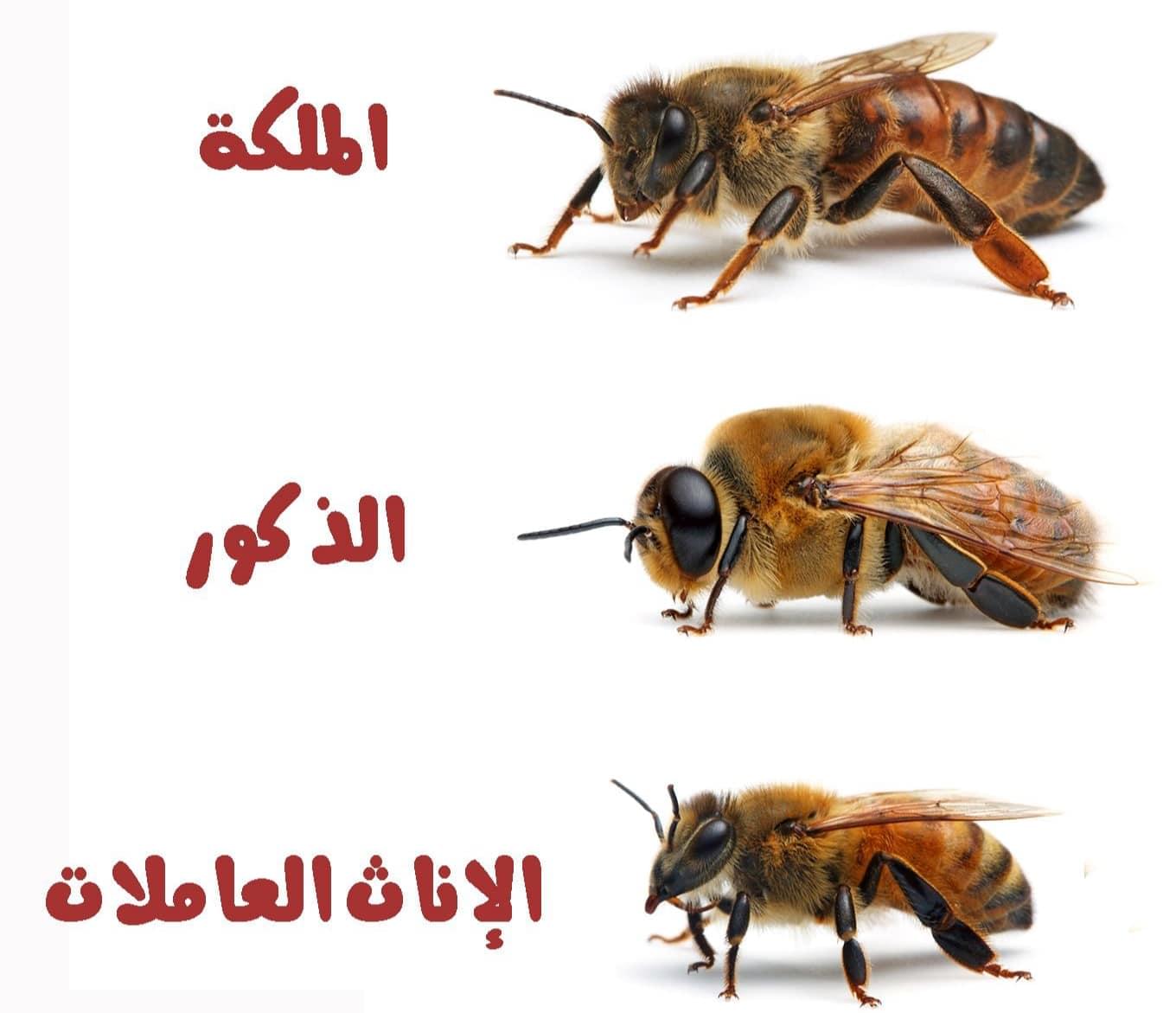 افراد مجتمع النحل
اهم المواد التي تنتجها النحل
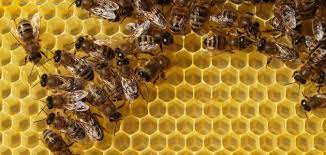 صفا محيطية الاقدام ومزدوجة الاقدام
** تعيش معظم كائنات هذين الصفين على اليابسة ، يشبه اجسام افرادها الدودة 
** جسمها مقسم الى عقل كثيرة ولها زوائد مفصلية كثيرة